Prof.Dr.Charlie Than,
Engineering Education
2
1/20/2015
Accreditation Comittee.
Background of Quality Assurance
3
1/20/2015
Dr.Charlie Than
The key strands of the historical, philosophical, political, and social foundations of Quality Assurance in EE.
4
1/20/2015
Dr.Charlie Than
Scientific Management Movement in Higher Education(3)
5
The Educational Process Cycle modified from IPO framework of educational quality
1/20/2015
Dr.Charlie Than
Quality as a Function of Time and Methods
Total Quality Management (TQM)
Quality Through
Design
Quality
Statistical
Process
Control
(SPC)
Improved Design
Inspection
1920
1940
1960
1980
2000
Time Line of Engineering Education
7
1/20/2015
Dr.Charlie Than
QA=AEAA
8
1/20/2015
Dr.Charlie Than
Engineering Accords
9
1/20/2015
Dr.Charlie Than
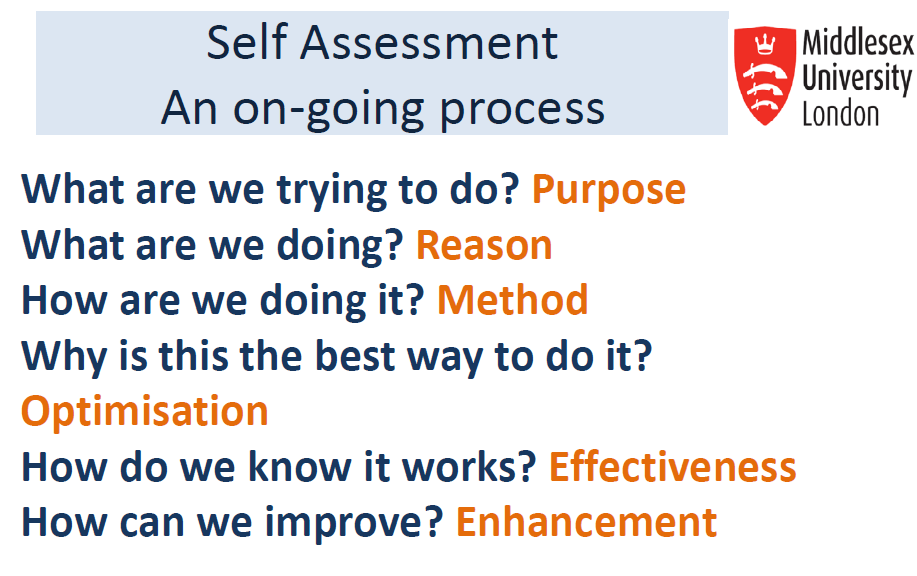 10
1/20/2015
Dr.Charlie Than
Using the Self-Assessment Tools
11
Dr.Charlie Than
1/20/2015
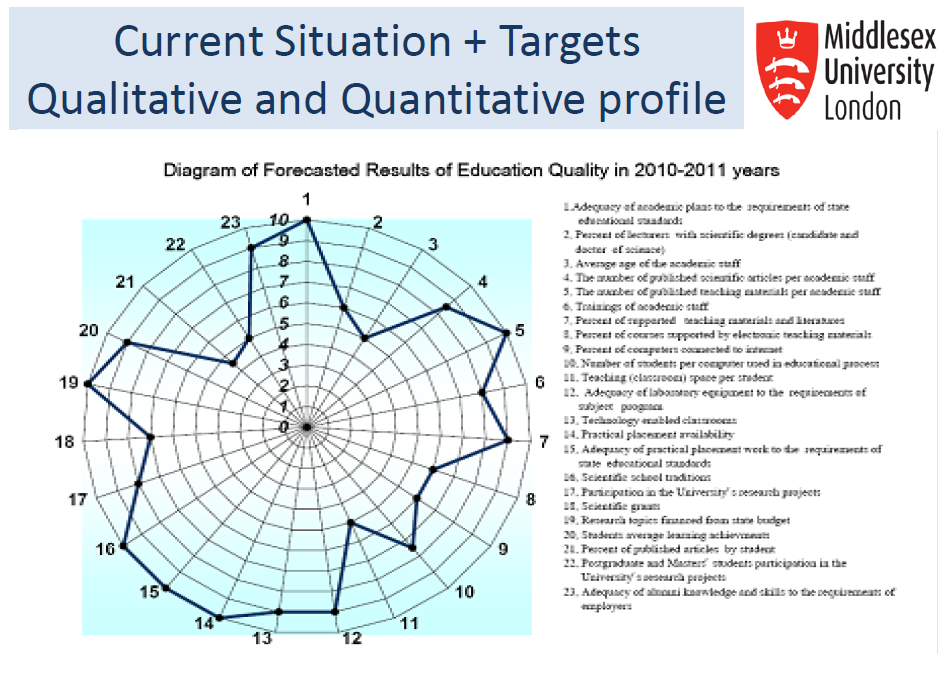 12
1/20/2015
Dr.Charlie Than
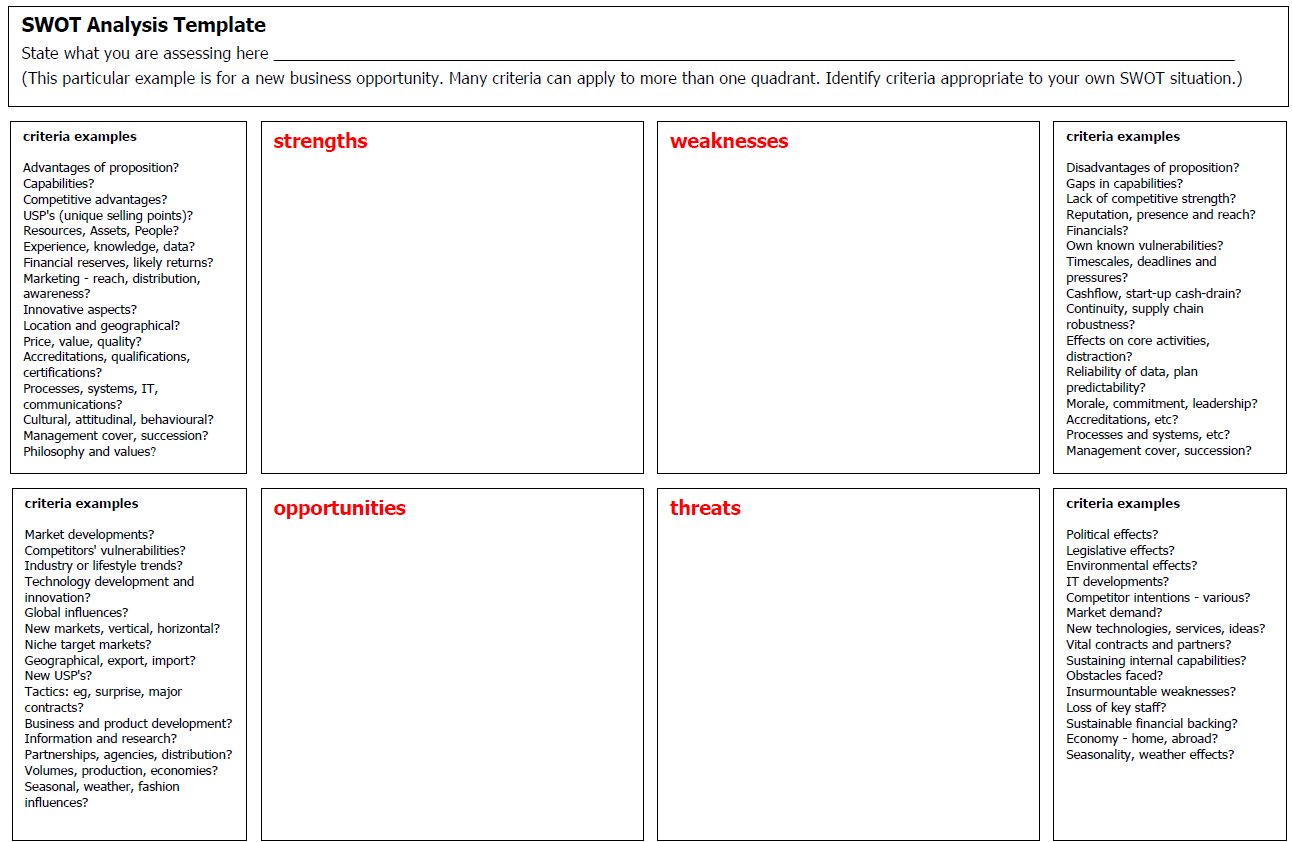 13
1/20/2015
Dr.Charlie Than
Crosby’s Maturity Grid
14
1.Uncertainty (adhoc)
2.Awakening (recognition begins but management unwilling to spend on quality)
3.Enlightenment (management begins to support quality improvement program, culture of openness)
4.Wisdom (management fully participates, defect prevention is now part of the culture)
5.Certainty (the whole organization is involved in continuous improvement)
1/20/2015
Dr.Charlie Than
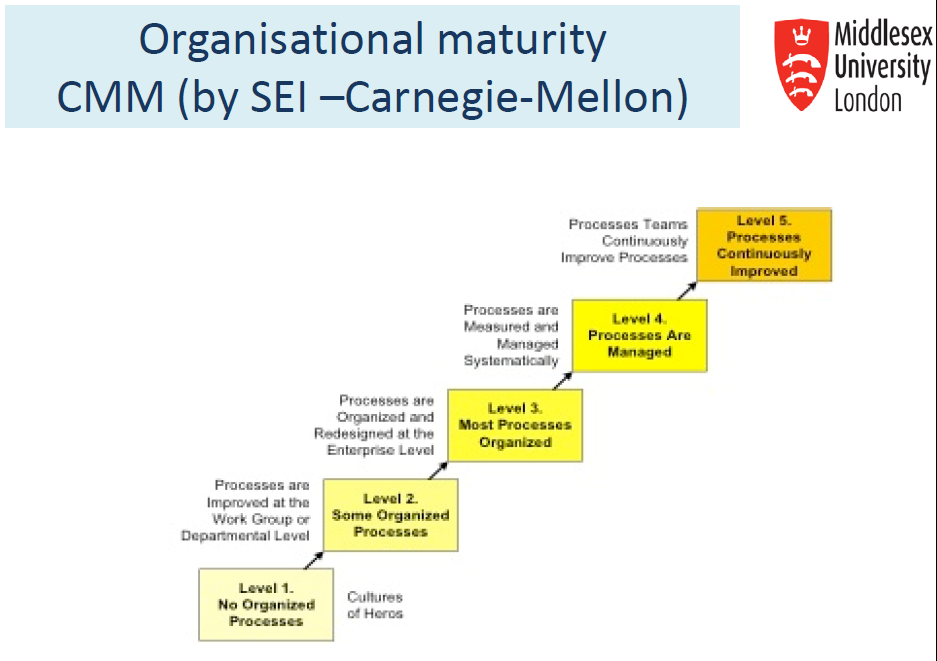 Certainty
Wisdom
Enlightenment
Awakening
Adhoc
15
1/20/2015
Dr.Charlie Than
How do I become licensed engineer? (USA)
Step 1:   Graduation
	The first step is graduating from an ABET-accredited engineering program at a college or university. 
Step 2:   Fundamentals of Engineering (FE) Exam
Step 3:   Work Experience
Step 4:   Principles and Practice of Engineering 
                  (PE) Exam
http://www.ncees.org/licensure/licensure_for_engineers/
16
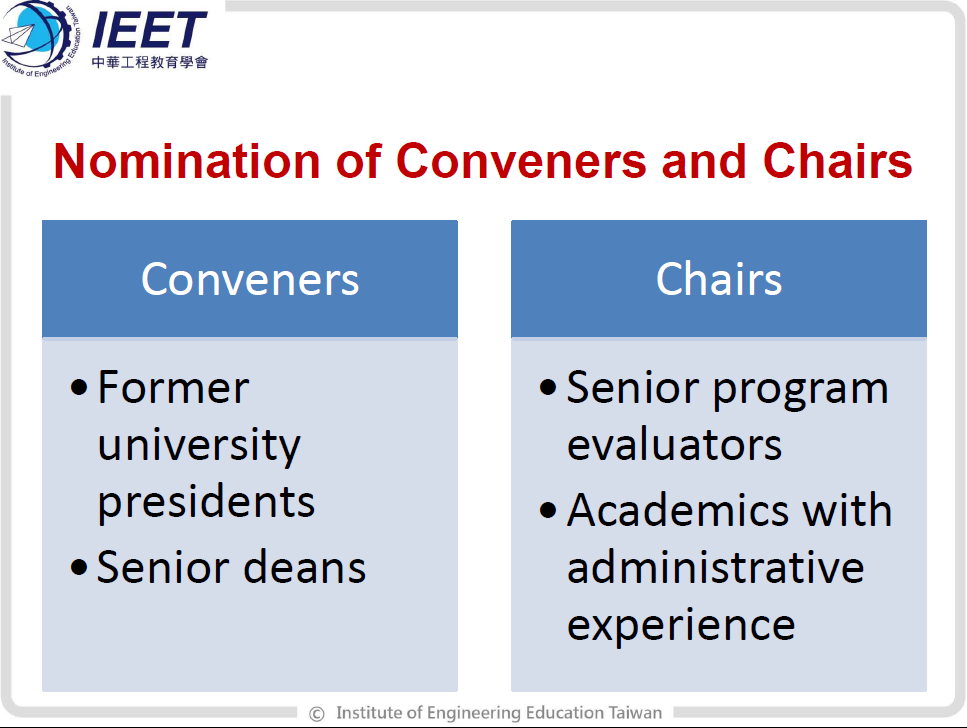 Observation Trip To IEET,Taiwan.
17
1/20/2015
Accreditation Comittee.
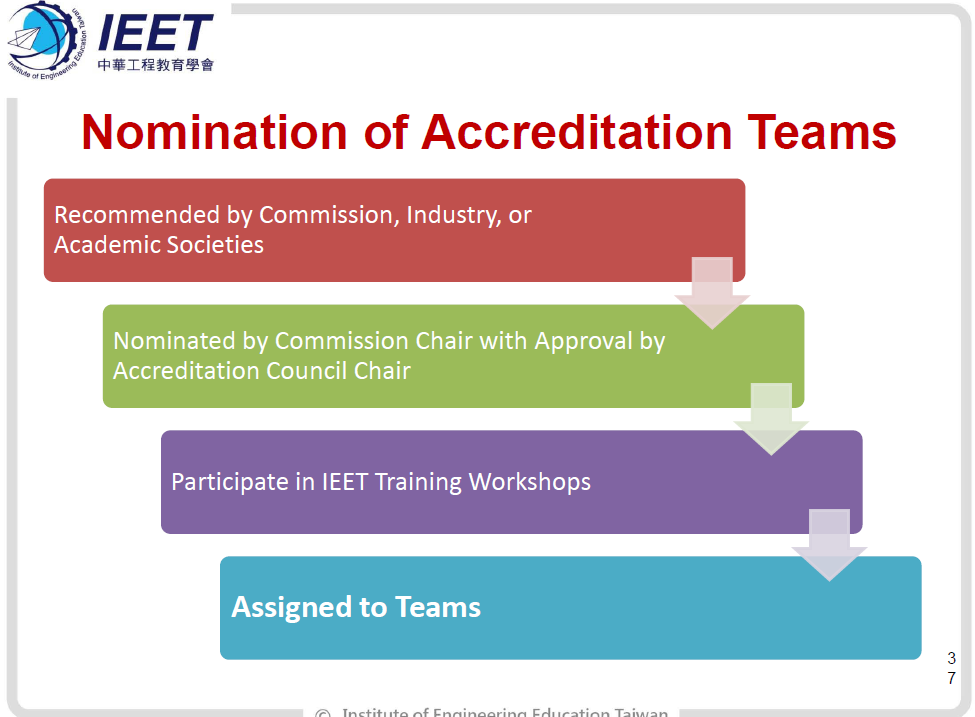 18
1/20/2015
Accreditation Comittee.
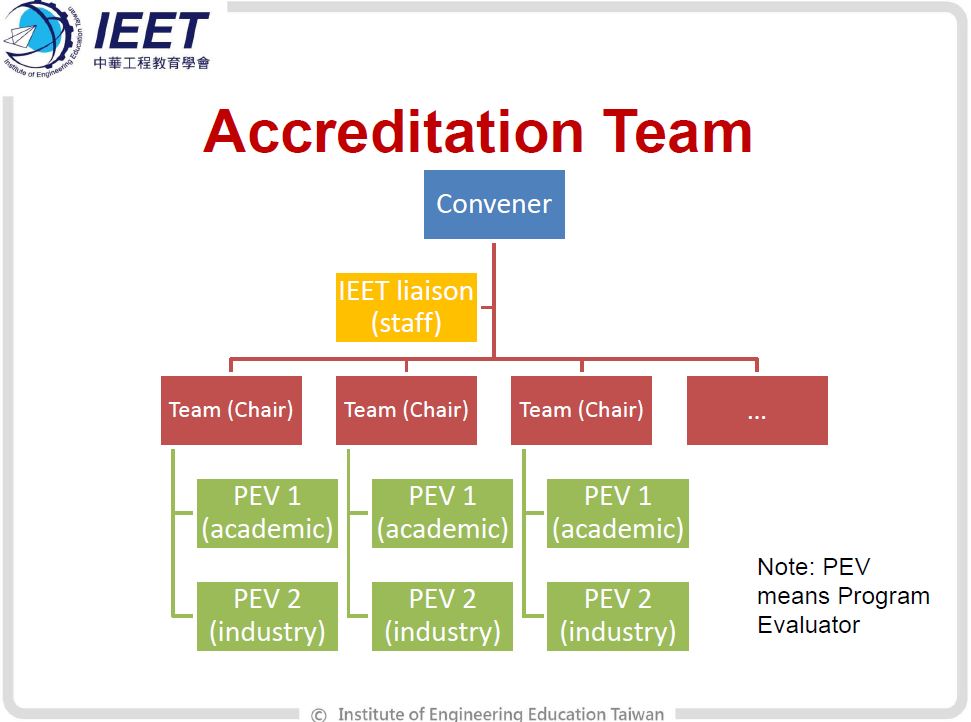 19
1/20/2015
Accreditation Comittee.
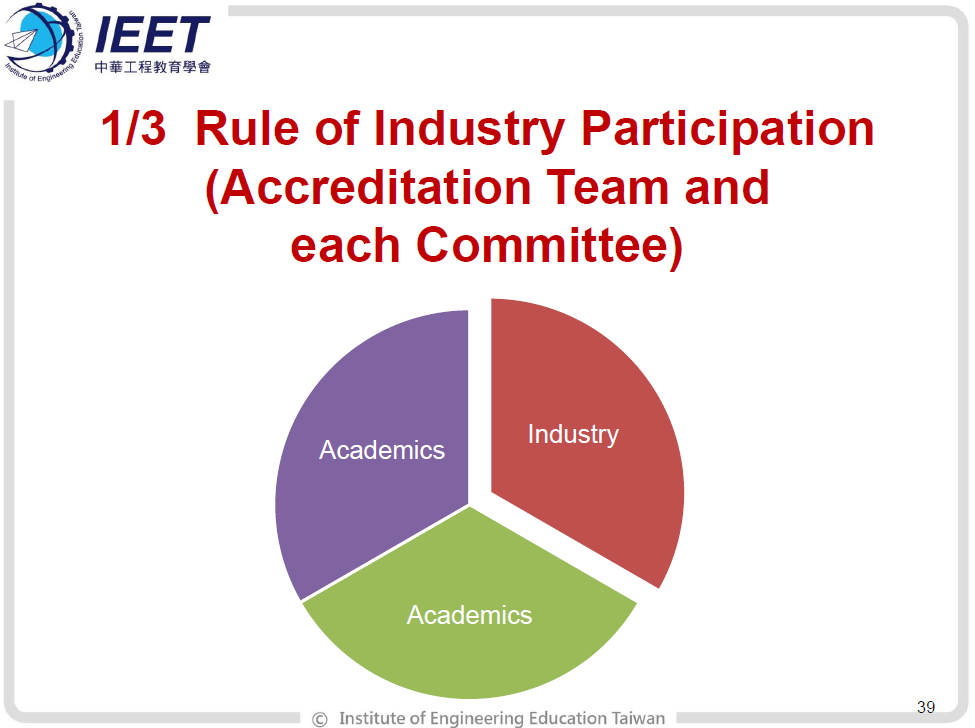 20
1/20/2015
Accreditation Comittee.
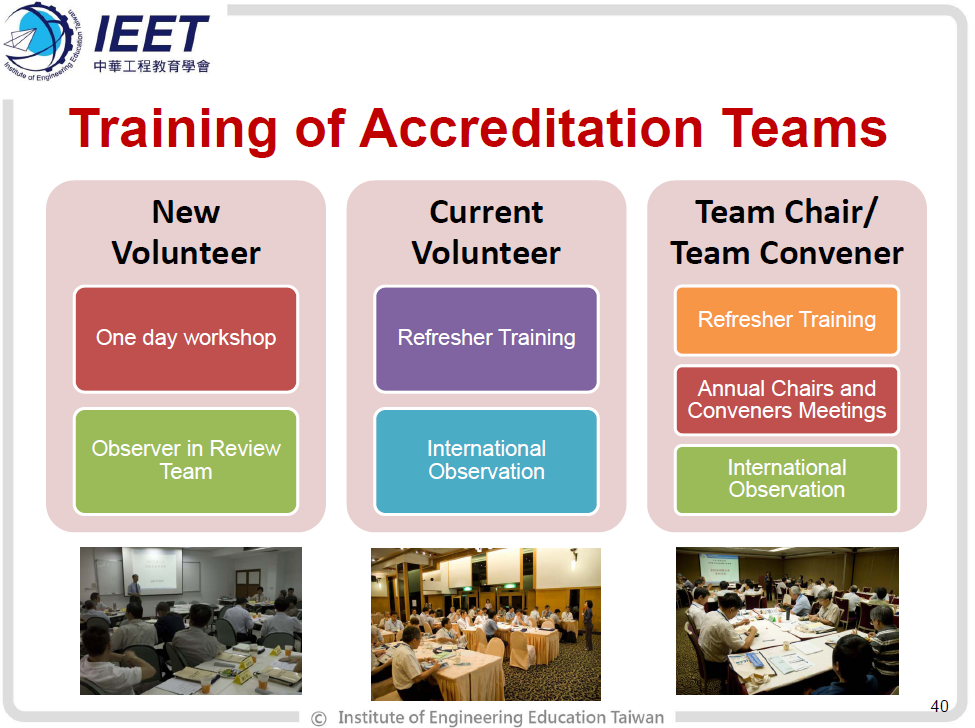 21
1/20/2015
Accreditation Comittee.
FEIAP 2015 Accreditation Action Plan
22
1/20/2015
Accreditation Comittee.
Timeline for Accreditation
23
1/20/2015
Accreditation Comittee.
Accreditation Fee schedule
24
1/20/2015
Accreditation Comittee.
Procedures for Nomination of Accreditation Team Members, EAC
25
1/20/2015
Accreditation Comittee.
Procedures for Nomination of Accreditation Team Members,EAC
26
1/20/2015
Accreditation Comittee.
Myanmar Engineering Council
27
ENGINEERING EDUCATION
ACCREDITATION MANUAL

by

Engineering Accreditation Committee(EAC)
24.8.2014
1/20/2015
EAC
Engineering Education Accreditation Manual
28
1/20/2015
EAC
1.0	Introduction
29
1/20/2015
EAC
2.0  Composition & Terms of Reference
30
1/20/2015
EAC
3.0 Accreditation Objective
31
1/20/2015
EAC
4.0 Programme Objectives
32
1/20/2015
EAC
6.0 Accreditation Policy
33
1/20/2015
EAC
34
1/20/2015
EAC
6.6 Accreditation Decision
	1)To accord accreditation for five years
	2)To accord accreditation for less than five years
	3)Provisionally Accredited for new programs
	4)To decline accreditation, a further application will normally not be considered in such a case.

      6.7 Revisions to an Accredited Programme
	The Technological Institutions shall advise the EAC of any changes made to an accredited programme. Failure to do so may cause the EAC to withdraw the accreditation. 

     6.8 The Approval to Conduct a Programme
	The Technological Institutions intending to conduct a new programme shall obtain approval from the relevant authorities.
35
1/20/2015
EAC
6.9 Publication of Accreditation Status
	EAC shall regularly update the list of accredited programmes.
 6.10 Appeal Procedures
	Only not-to-accredit actions may be appealed and a notice of appeal must be submitted within 30 days of receiving notification of the not-to-accredit decision to the Accreditation Appeals Board consisting of M.Eng.C President, EAC Chair and Rectors of Technological Institutions.
6.11 Confidentiality
	Documents or other information obtained by the Evaluation Panel, EAC members and EAC staff in connection with the accreditation exercise shall be treated as confidential.
36
1/20/2015
EAC
6.12 Expenses
	The Technological Institutions shall bear all costs incurred in carrying out activities related to the approval and accreditation of a programme.

6.13 Conflict of Interest
	Members of the EAC, Evaluation panels, Appeals Board and EAC staffs shall declare their interest or withdraw from any situation or activity that may constitute a conflict of interest.
       The intent of this policy is to:
	1)	Maintain credibility in the accreditation process and confidence in the decisions of the Central Executive Committee, committee members, committee team chairs, program evaluators , consultants and staff members;
	2)	Assure fairness and impartiality in decision-making; and
	3)	Avoid the appearance of impropriety.
37
1/20/2015
EAC
7.0 Accreditation Procedure
38
This section describes EAC’s accreditation procedures from the process of application to the notification of accreditation results.
7.1	Application for Accreditation
	For a new programme, the Technological 	Universities/Instituions should apply for 	accreditation at least 6 months before the final 	examination of the first intake of students.
        For a current accredited programme, the  	Technological  Universities/Institutions should 	apply for re-accreditation at least 6 months before 	the expiry of date of the accreditation.
1/20/2015
EAC
7.2	Appointment of Evaluation Panel
	On submission of all required documents, an Evaluation Panel shall be appointed. Members of the Evaluation Panel are selected on the basis of their expertise and standing in a particular discipline of engineering. 
 
7.3	Scheduling of a Visit
	A visit is arranged and coordinated by the EAC on an appropriate date suitable to both the Evaluation Panel and the Technological Universities/Institutions. 

7.4      Pre-Accreditation Visit Meeting
	The Evaluation Panel should meet at least once before the actual accreditation visit takes place, in order to study and discuss documents, and systematically identify shortcomings.
39
1/20/2015
EAC
40
7.5 Accreditation Visit
	The accreditation visit will normally be scheduled for a period of two days. The overall conduct of the visit shall be managed by the EAC. Meetings with all stakeholders are important as this would give an indication of their involvement in the CQI process of the programme.

7.6 Report and Recommendation 
	The report from the Evaluation Panel shall be submitted to the EAC within 4 weeks after the visit.
1/20/2015
EAC
8.0 Qualifying Requirements and Accreditation Criteria
41
The assessment process will involve two parts:
Initial Assessment of qualifying requirements
Detailed Assessment of the programme based on the accreditation criteria
Criterion 1	Academic Curriculum
Criterion 2	Students
Criterion 3	Academic and Support Staff
Criterion 4	Facilities
Criterion 5	Quality Management Systems
1/20/2015
EAC
8.1Criterion 1: Academic Curriculum


	The academic curriculum and curricular design shall be strongly reflect the philosophy and approach adopted in the programme structure, and the choice of the teaching-learning (delivery) and assessment methods. 

	A balanced curriculum shall include all technical and non-technical attributes listed in the Learning Outcomes, and there shall be a balance between the essential elements forming the core of the programme and additional specialist or optional studies (electives).
42
1/20/2015
EAC
43
For industrial training, the following guideline shall be followed: 
Industrial training shall be for a minimum of 8 weeks of continuous training. One credit hour is allocated for every two weeks of training subject to a maximum of six credit hours. 
The training shall be adequately structured, supervised and recorded in log books/report. The industrial training must be conducted before the final semester.
1/20/2015
EAC
For a final year project, the following guideline shall be followed:
44
A final year project is subject to a minimum of six credit hours and a maximum of twelve credit hours.
	Technological Institutions may use their version of the credit hours; however they must provide the equivalency according to the EAC’s definition of credit hours.
1/20/2015
EAC
8.2 Criterion 2: Students 	
	The quality and performance of students, in relation to the Learning Outcomes is of utmost importance in the evaluation of an engineering programme. 
	The programme shall provide the necessary teaching-learning environment to support the achievement of the Programme Objectives and Learning Outcomes. 
	The teaching-learning environment shall be conducive to ensure that students are always enthusiastic and motivated.
 	The Technological Universities/Institutions shall provide necessary counselling services to students regarding academic, career, financial, and health matters.
45
1/20/2015
EAC
8.3 Criterion 3: Academic and Support staff
	A viable engineering programme is expected to have a minimum of 8 full-time academic staff relevant to the particular engineering discipline. 
	Technological Institutions may engage part-time staff with acceptable professional qualifications in the related engineering fields. The full-time equivalent of part-time staff shall not exceed 40%.
        The overall competence of the academic staff may be judged by such factors as education, diversity of background, engineering experience, teaching experience, ability to communicate, enthusiasm for developing more effective programmes, level of scholarship, participation in professional societies and attainment of Professional Engineer status or as Corporate Members of Learned Bodies.
46
1/20/2015
EAC
8.4 Criterion 4: Facilities

There must be adequate teaching and learning facilities such as classrooms, learning-support facilities, study areas, information resources (library), laboratories and workshops, and associate equipment to cater for multi-delivery modes. 

Technological Institutions must ensure that all facilities are maintained and adhered to best practices in safety, health and environment where appropriate.

Support facilities such as hostels, sport and recreational centres, health centres, student centres, and transport must be adequate to facilitate students’ life on campus and to enhance character building.
47
1/20/2015
EAC
8.5 Criterion 5: Quality Management Systems 

The Technological Institutions must ensure that there exists a quality management system to oversee and monitor the overall achievement of the programme objectives. 

These include the controlling, managing, directing, organising and supervising of the overall management system of the Technological Institutions. 

It must have adequate arrangements for planning, development, delivery and review of engineering programmes together with the academic and professional development of its staff.
48
1/20/2015
EAC
9.0 Accreditation Documents
49
9.1	Introduction
9.2	Self-Assessment Report-Hardcopy
9.2.1	General Information
9.2.2	Programme Objectives
9.2.3	Learning Outcomes
9.2.4	Academic Curriculum
9.2.5	Students
9.2.6	Academic and Support Staff
9.2.7	Facilities
9.2.8	Quality Management System
9.2.9	Other Relevant Information
1/20/2015
EAC
9.3	Supporting Material Document-Digital Format

9.3.1	Supporting Information

9.3.2	Academic and Laboratory Support Staff

9.3.3	Programme Structure and Contents

9.3.4	Equipment, Software and Titles of Books 		and 	Journals

9.3.5	External Examiner and Advisory Board
50
1/20/2015
EAC
9.4	Institutional Documents and Additional Documentation to be made Available during the Visit
9.4.1	Technological Institution Documents
9.4.2	Documents Related to Programme Objectives 		and Outcomes
9.4.3	Final Project Reports
9.4.4	Industrial Training Reports
9.4.5	Laboratory Reports
9.4.6	Quality Assurance Records
9.4.7	Other	Documentation
51
1/20/2015
EAC
9.5	Accreditation Actions

NGR(Next General Review)
IR(Interim Report)
IV(Interim Visit)
SCR(ShowCase Report)
SCV(ShowCase Visit)
RE(Report Extended)
VE(Visit Extended)
SE(ShowCase Extended)
NA(Not to Accredit)
52
1/20/2015
EAC
Glossary
53
In Annex, Glossary of Key Terms for Engineering Education Accreditation is described.
There are (48) Key Terms included in Annex.
1/20/2015
EAC
MYANMAR ENGINEERING COUNCILENGINEERING EDUCATION Self-Assessment Report Guidelines
54
Table of Contents
Introduction
General Information
Programme Accreditation History
Programme Objectives
Programme Outcomes
Requirements and Preparation
Preparing a Check List for a  review
Submission and Distribution of Check List Report
GENERAL CRITERIA
CRITERION 1. ACADEMIC CURRICULUM
CRITERION 2. STUDENTS
CRITERION 3. ACADEMIC AND SUPPORTING STAFF
CRITERION 4. FACILITIES
CRITERION 5. QUALITY MANAGEMENT SYSYTEM
Institutional Documents and Additional Documentation
1/20/2015
EAC
The  Five Stage  Quality Assurance Model
55
M Eng C will used the following approach on Accreditation:
Sets of Accreditation manual and guidelines formulated.
A Self Assessment Report prepared by the institution
The appointment of a peer group(Evaluation Panel) whose review of the institution or programme would start with a review of the self evaluation.
Site visits by the peer group(Evaluation Panel) .
The publication of a report or, in some cases, only the decision .
1/20/2015
EAC